ХАЈДЕ ДА ПЈЕВАМО!
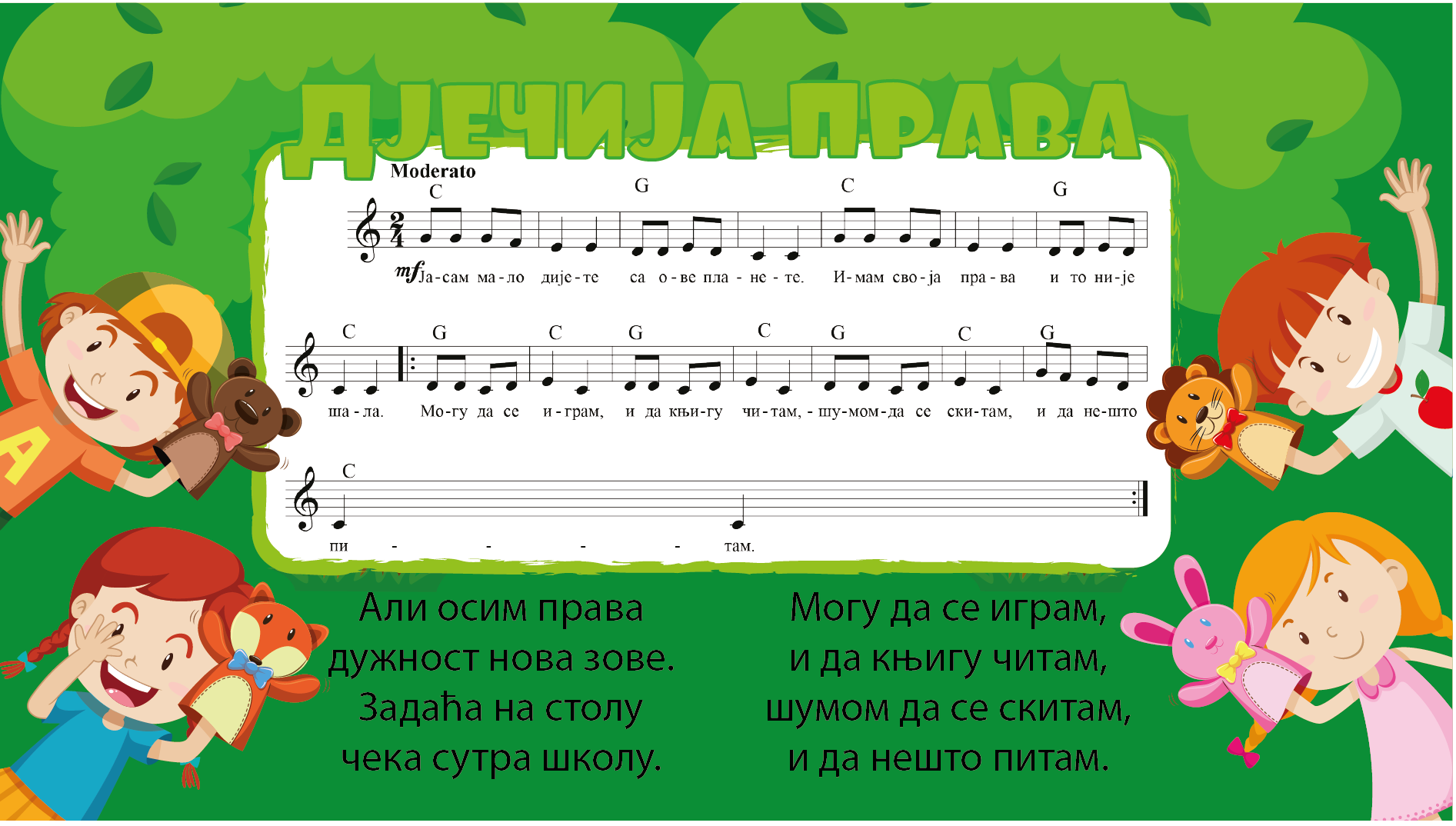